Γωνία
x
0
y
Οι δύο ημιευθείες  Οx   και Οy….. ονομάζονται πλευρές της γωνίας.
Το σημείο Ο  ονομάζεται κορυφή της γωνίας
Γωνία
x
ω
0
y
Η  παραπάνω γωνία συμβολίζετε  με :
O
ω
xOy
ω
Γωνία
Σε αυτό το  σύνδεσμο υπάρχει   βίντεο που εξηγεί τα βασικά για τις γωνίες.
https://www.youtube.com/watch?v=_s01XJS6xxU
x
ω
0
y
Η  παραπάνω γωνία συμβολίζετε  με :
O
ω
xOy
ω
ΚΥΚΛΟΣ
Το σημείο Ο είναι το κέντρο του κύκλου
Ο
ρ
Το    ρ    είναι η ακτίνα  του κύκλου
Ο παραπάνω κύκλος συμβολίζεται με   (Ο,  ρ)
Ακτίνα κύκλου
Κέντρο κύκλου
ΚΥΚΛΟΣ  - χορδή κύκλου
ρ
Ο
Α
Β
Το ευθύγραμμο τμήμα  ΑΒ   ονομάζεται  χορδή του  κύκλου.
Δύο κύκλοι είναι ίσοι όταν έχουν ίσες τις ακτίνες τους.
ΚΥΚΛΟΣ - διάμετρος
Το σημείο Ο είναι το κέντρο του κύκλου
Α
Ο
δ
Β
Το ευθύγραμμο τμήμα ΑΒ, που περνάει από το κέντρο του κύκλου, ονομάζεται διάμετρος του κύκλου.

Η διάμετρος συμβολίζεται συνήθως  με το γράμμα  δ.

Η διάμετρος είναι η μεγαλύτερη χορδή  ενός κύκλου .

Η διάμετρος είναι ίση με δύο ακτίνες του κύκλου.
ΚΥΚΛΟΣ - διάμετρος
Το σημείο Ο είναι το κέντρο του κύκλου
Γ
Ζ
Α
Ο
Ε
Β
Δ
Τα  ευθύγραμμα τμήματα  ΑΒ,  ΓΔ     και   ΕΖ είναι διάμετροι του κύκλου.
ΚΥΚΛΟΣ - ημικύκλιο
Ημικύκλιο είναι ο μισός κύκλος
ΚΥΚΛΟΣ  - τόξο κύκλου
ρ
Ο
Α
Β
Το μπλε κομμάτι  του κύκλου ονομάζεται τόξο του κύκλου  . 

Το τόξο του κύκλου συμβολίζεται με   ΑΒ
ΚΥΚΛΟΣ  - τόξο κύκλου
ρ
Γ
Ο
Δ
Α
Β
Σε αυτό το κύκλο, υπάρχουν τα τόξα: 

 ΑΒ                              ΔΑ                        ΒΓ                ΑΓ               ΔΒ
ΚΥΚΛΟΣ  - χορδή κύκλου
ρ
Ο
Α
Β
Το ευθύγραμμο τμήμα  ΑΒ   ονομάζεται  χορδή του  κύκλου.
Δύο κύκλοι είναι ίσοι όταν έχουν ίσες τις ακτίνες τους.
ΚΥΚΛΟΣ  - επίκεντρη γωνία
ρ
Η γωνία της οποίας η κορυφή βρίσκεται στο κέντρο ενός κύκλου ονομάζεται επίκεντρη γωνία
Ο
Στον διπλανό κύκλο (Ο,ρ)  η 

επίκεντρη γωνία είναι η  ΑΟΒ
Β
Α
ΚΥΚΛΟΣ  - επίκεντρη γωνία
ω
Ο
θ
Β
Α
Η γωνία ω είναι μια τυχαία  γωνία, η γωνία θ όμως είναι μια επίκεντρη γωνία, γιατί η κορυφή της γωνίας  θ   βρίσκεται πάνω στο κέντρο ενός κύκλου.
ΚΥΚΛΟΣ  - επίκεντρη γωνία
ρ
Ο
Στον διπλανό κύκλο (Ο,ρ)  για την  

επίκεντρη γωνία ω, λέμε ότι

 η γωνία  ω βαίνει στο τόξο  ΑΒ,

 ή  ότι το τόξο  ΑΒ ,  έχει αντίστοιχη

 επίκεντρη γωνία την ω.
ω
Β
Α
ΚΥΚΛΟΣ  - επίκεντρη γωνία
Γ
ρ
Κ
θ
Στον διπλανό κύκλο (Κ,ρ)  για την  

επίκεντρη γωνία θ, λέμε ότι

 η γωνία  θ  βαίνει στο τόξο  ΓΔ,

 ή  ότι το τόξο  ΓΔ ,  έχει αντίστοιχη

 επίκεντρη γωνία την θ.
Δ
ΚΥΚΛΟΣ  - επίκεντρη γωνία
Γ
ρ
Κ
ω
Στον διπλανό κύκλο (Κ,ρ)  για την  

επίκεντρη γωνία ω (μη κυρτή), λέμε ότι

 η γωνία  ω  βαίνει στο τόξο    ΓΔ,

 ή  ότι το τόξο  ΓΔ ,  έχει αντίστοιχη

 επίκεντρη γωνία την ω.
Δ
ΚΥΚΛΟΣ  - μέτρο τόξου
Σε έναν  ορισμένο κύκλο το μέτρο ενός τόξου   του κύκλου , είναι ίσο με το μέτρο της επίκεντρης γωνίας στην οποία αντιστοιχεί το τόξο..
ρ
Ο
ω
ρ
ρ
30ο
Β
Α
30ο
Παράδειγμα:  Στον παραπάνω  κύκλο (Ο,ρ) το μέτρου του  τόξου  ΑΒ ,  είναι 30ο όσο είναι και η αντίστοιχη επίκεντρη γωνία  ω = 30ο του τόξου..
ΚΥΚΛΟΣ  - μέτρο τόξου
Γ
ρ
ρ
Κ
θ = 90ο
ρ
Δ
Παράδειγμα:  Στον παραπάνω  κύκλο (Κ,ρ) το μέτρου του  τόξου  ΓΔ ,  είναι 90ο όσο είναι και η αντίστοιχη επίκεντρη γωνία  θ = 90ο του τόξου..
ΚΥΚΛΟΣ  - μέτρο τόξου
Γ
Κ
ω
45ο
Δ
Παράδειγμα:  Στον παραπάνω  κύκλο (Κ,ρ) το μέτρου του  τόξου  ΓΔ ,  είναι 45ο άρα  και η αντίστοιχη επίκεντρη γωνία  ω θα είναι    45ο
ΚΥΚΛΟΣ  - μέτρο τόξου
ρ
Ο
ω
Β
Α
30ο
Παράδειγμα:  Στον παραπάνω  κύκλο (Ο,ρ) το μέτρου του  τόξου  ΑΒ ,  είναι 30ο άρα και η αντίστοιχη επίκεντρη γωνία  ω θα είναι    30ο .
ΚΥΚΛΟΣ  - μέτρο τόξου
Παρατηρώ ότι  υπάρχουν δύο τόξα που αντιστοιχούν στην ίδια γωνιά 30ο

Τόξο  ΑΒ

Τόξο ΓΔ
Α
Ο
Γ
30ο
Β
Δ
Αν και τα δυο τόξα αντιστοιχούν στην ίδια γωνία δεν είναι ίσα
Προσοχή!! τα τόξα   ΑΒ   και  ΓΔ προέρχονται από δύο διαφορετικούς κύκλους.

Για να συγκρίνω δυο τόξα πρέπει και τα δύο να ανήκουν στον ίδιο κύκλο ή να ανήκουν  σε ίσους κύκλους (δύο κύκλοι είναι ίσοι όταν έχουν ίσες ακτίνες).
ΚΥΚΛΟΣ  - εγγεγραμμένη  γωνία
A
Η γωνία xAy    της οποίας η  κορυφή ανήκει σε ένα κύκλο, και οι δύο πλευρές της γωνίας τέμνουν τον κύκλο, ονομάζεται εγγεγραμμένη γωνία στον κύκλο.
Ο
Στον διπλανό κύκλο (Ο,ρ)  η εγγεγραμμένη γωνία είναι  είναι η xAy
y
x
ΚΥΚΛΟΣ  - εγγεγραμμένη  γωνία
Ο
θ
ω
Στον διπλανό κύκλο (Ο,ρ)  οι γωνίες  θ και ω είναι   εγγεγραμμένες γωνίες στο κύκλο  (Ο,  ρ)
ΚΥΚΛΟΣ  - εγγεγραμμένη  γωνία
Γ
Κ
Στον διπλανό κύκλο (Κ,ρ)  για την  

εγγεγραμμένη γωνία θ, λέμε ότι

 η γωνία  θ  βαίνει στο τόξο  ΓΔ
θ
Δ
ΚΥΚΛΟΣ  - εγγεγραμμένη  γωνία
Ο
θ
ω
Δ
Α
Στον διπλανό κύκλο (Ο,ρ):

  η εγγεγραμμένη  γωνία  θ  βαίνει στο τόξο ΓΔ   

η εγγεγραμμένη  γωνία  θ  βαίνει στο τόξο   ΑΒ
Β
Γ
ω
Ο
θ
Α
ρ
Β
Παράδειγμα : Στον παραπάνω κύκλο (Ο,ρ), η εγγεγραμμένη γωνία  ω και η επίκεντρη γωνία θ βαίνουν στο ίδιο τόξο,  ΑΒ
ω
20ο
Όταν σε ένα κύκλο μια εγγεγραμμένη γωνία και μια επίκεντρη γωνία βαίνουν στο ίδιο τόξο τότε:

  Η επίκεντρη γωνία θα είναι διπλάσια από την εγγεγραμμένη γωνία.
Ο
θ
40ο
ρ
Β
Α
40ο
Παράδειγμα : Στον παραπάνω κύκλο (Ο,ρ), η εγγεγραμμένη γωνία  ω και η επίκεντρη γωνία θ βαίνουν στο ίδιο τόξο,  ΑΒ άρα:

 η επίκεντρη θ = 40ο θα είναι διπλάσια της εγγεγραμμένης  γωνίας  ω =  20ο .
10ο
ω
Ο
θ
20ο
ρ
Β
Α
Παράδειγμα : Στον παραπάνω κύκλο (Ο,ρ), η εγγεγραμμένη γωνία  ω και η επίκεντρη γωνία θ βαίνουν στο ίδιο τόξο,  ΑΒ άρα:

 η εγγεγραμμένη  γωνία ω = 10ο θα είναι η μισή της επίκεντρης  γωνίας  θ=  20ο .
ω
90ο
Όταν σε ένα κύκλο μια εγγεγραμμένη γωνία βαίνει σε ημικύκλιο τότε:

Αυτή η γωνία θα έχει μέτρο 90ο .
Ο
Α
Β
Παράδειγμα : Στον παραπάνω κύκλο (Ο,ρ), η εγγεγραμμένη γωνία  ω βαίνει στο τόξο  - ημικύκλιο ΑΒ, άρα :

 η εγγεγραμμένη  γωνία ω θα είναι    ω = 90ο
ΚΥΚΛΟΣ  - εγγεγραμμένη  γωνία
Β
Το μέτρο μιας εγγεγραμμένης γωνίας είναι ίσο με το μισό του τόξου στο οποίο βαίνει η εγγεγραμμένη γωνία
ω
30ο
Ο
Α
60ο
Γ
Παράδειγμα :   Στον παραπάνω κύκλο (Ο,ρ) η εγγεγραμμένη  γωνία ΑΒΓ  (ή ω) βαίνει στο τόξο  ΑΓ.

Άρα αν το τόξο ΑΓ έχει μέτρο 60ο η αντίστοιχη εγγεγραμμένη γωνία θα έχει μέτρο το μισό του 60 που είναι 30ο  (ω = 30ο )
ΚΥΚΛΟΣ  - εγγεγραμμένη  γωνία
Το μέτρο μιας εγγεγραμμένης γωνίας είναι ίσο με το μισό του τόξου στο οποίο βαίνει η εγγεγραμμένη γωνία
Β
φ
10ο
Ο
Α
20ο
Γ
Παράδειγμα :   Στον παραπάνω κύκλο (Ο,ρ) η εγγεγραμμένη  γωνία φ  βαίνει στο τόξο  ΑΓ.

Άρα αν το τόξο ΑΓ έχει μέτρο 20ο η αντίστοιχη εγγεγραμμένη γωνία θα έχει μέτρο το μισό του 20 που είναι 10ο  (φ = 10ο )
ΚΥΚΛΟΣ  - εγγεγραμμένη  γωνία
Δ
Δυο ή περισσότερες εγγεγραμμένες γωνίες που ανήκουν στον ίδιο κύκλο (ή ανήκουν σε ίσους κύκλους) είναι μεταξύ τους ίσες, εάν βαίνουν στο ίδιο τόξο.
ω
Β
12ο
φ
12ο
Ο
Α
Γ
Παράδειγμα :   Στον παραπάνω κύκλο (Ο,ρ) οι εγγεγραμμένες γωνίες  ω  και φ  είναι μεταξύ τους ίσες γιατί και οι δύο βαίνουν στο ίδιο τόξο  ΑΓ
ΚΥΚΛΟΣ  - εγγεγραμμένη  γωνία
Β
15ο
θ
Α
Ο
15ο
ω
Παράδειγμα :   Στον παραπάνω κύκλο (Ο,ρ) οι εγγεγραμμένες γωνίες  ω  και θ  είναι μεταξύ τους ίσες γιατί και οι δύο βαίνουν στο ίδιο τόξο  ΑΒ , άρα ω = 15ο   και θ = 15ο .
Κατά κορυφήν γωνίες
ω
30ο
θ
30ο
Οι γωνίες ω και θ είναι κατά κορυφήν γωνίες, γιαυτό είναι μεταξύ τους ίσες.
Κατά κορυφήν γωνίες
ω
30ο
θ
30ο
Οι γωνίες ω και θ είναι κατά κορυφήν γωνίες, γιατί έχουν ίδια κορυφή και οι πλευρές ανά δύο των δύο γωνιών ανήκουν στην ίδια ευθεία.
Οι γωνίες ω και θ δεν είναι μεταξύ τους κατά κορυφήν.
Οι γωνίες ω και θ δεν είναι μεταξύ τους κατά κορυφήν.
θ
ω
θ
ω
Οι γωνίες ω και θ είναι μεταξύ τους κατά κορυφήν και είναι  ίσες
Οι γωνίες ω και θ είναι μεταξύ τους κατά κορυφήν και είναι  ίσες
θ
ω
θ
ω
άθροισμα
10
2+3+5
=
Ο αριθμός 10 ονομάζεται άθροισμα.
Με τη λέξη άθροισμα εννοούμε το αποτέλεσμα μιας πρόσθεσης.
Άθροισμα Γωνιών ενός  τριγώνου
Έστω ένα τυχαίο τρίγωνο ΑΒΓ
Αν προσθέσω τις τρεις γωνίες οποιουδήποτε  τριγώνου το άθροισμα που θα βρω είναι 180 μοίρες (180ο)
Γ
+
+
=
180ο
Α
Β
Γ
Α
Β
Άθροισμα Γωνιών ενός  τριγώνου
Έστω ένα τυχαίο τρίγωνο ΑΒΓ
=
30ο
=
80ο
=
70ο
Γ
Α
Β
Γ
Το άθροισμα και των τριών γωνιών του τριγώνου ΑΒΓ είναι:
30ο
=
+
+
Α
Β
Γ
= 180ο
80ο   + 70ο+ 30ο
70ο
80ο
Α
Β
Άθροισμα Γωνιών ενός  τριγώνου
Έστω ένα τυχαίο τρίγωνο ΑΒΓ
=
50ο
=
40ο
=
90ο
Β
Γ
Α
Γ
Το άθροισμα και των τριών γωνιών του τριγώνου ΑΒΓ είναι:
40ο
=
+
+
Α
Β
Γ
90ο   + 50ο+ 40ο
= 180ο
50ο
90ο
Α
Β
Άθροισμα Γωνιών ενός  τριγώνου
Έστω ένα τυχαίο τρίγωνο ΑΒΓ
=
70ο
=
40ο
=
70ο
Β
Γ
Α
Γ
Το άθροισμα και των τριών γωνιών του τριγώνου ΑΒΓ είναι:
40ο
=
+
+
Α
Β
Γ
70ο   + 70ο+ 40ο
= 180ο
70ο
70ο
Α
Β
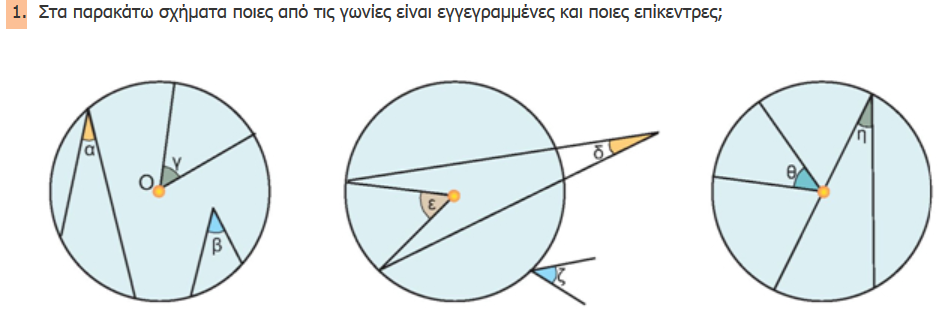 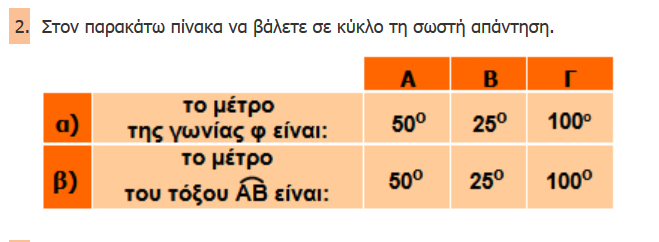 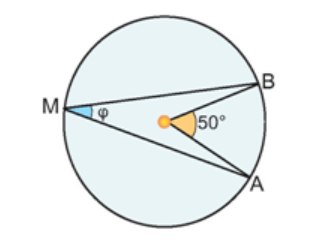 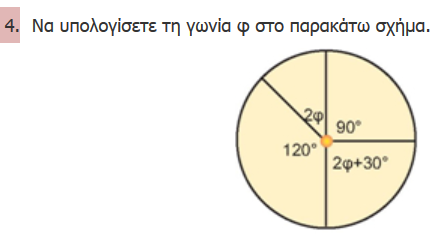 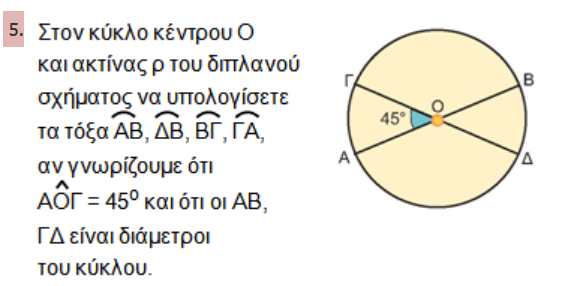 Εφαρμογή 1  -σελ. 177 σχολικού βιβλίου
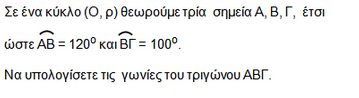 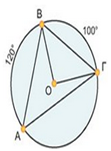 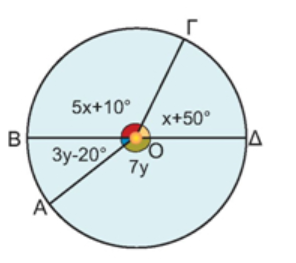 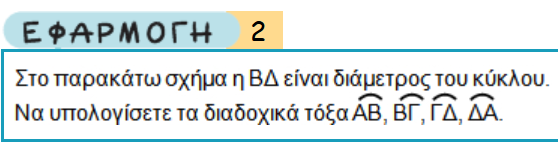 Σε αυτό το  σύνδεσμο υπάρχει   βίντεο που εξηγεί τα τόξα.
https://www.youtube.com/watch?v=dsnwPQCqCFE